複数のユニットを必要に応じて組み合わせ構築したプログラム
福井県造形教育研究会
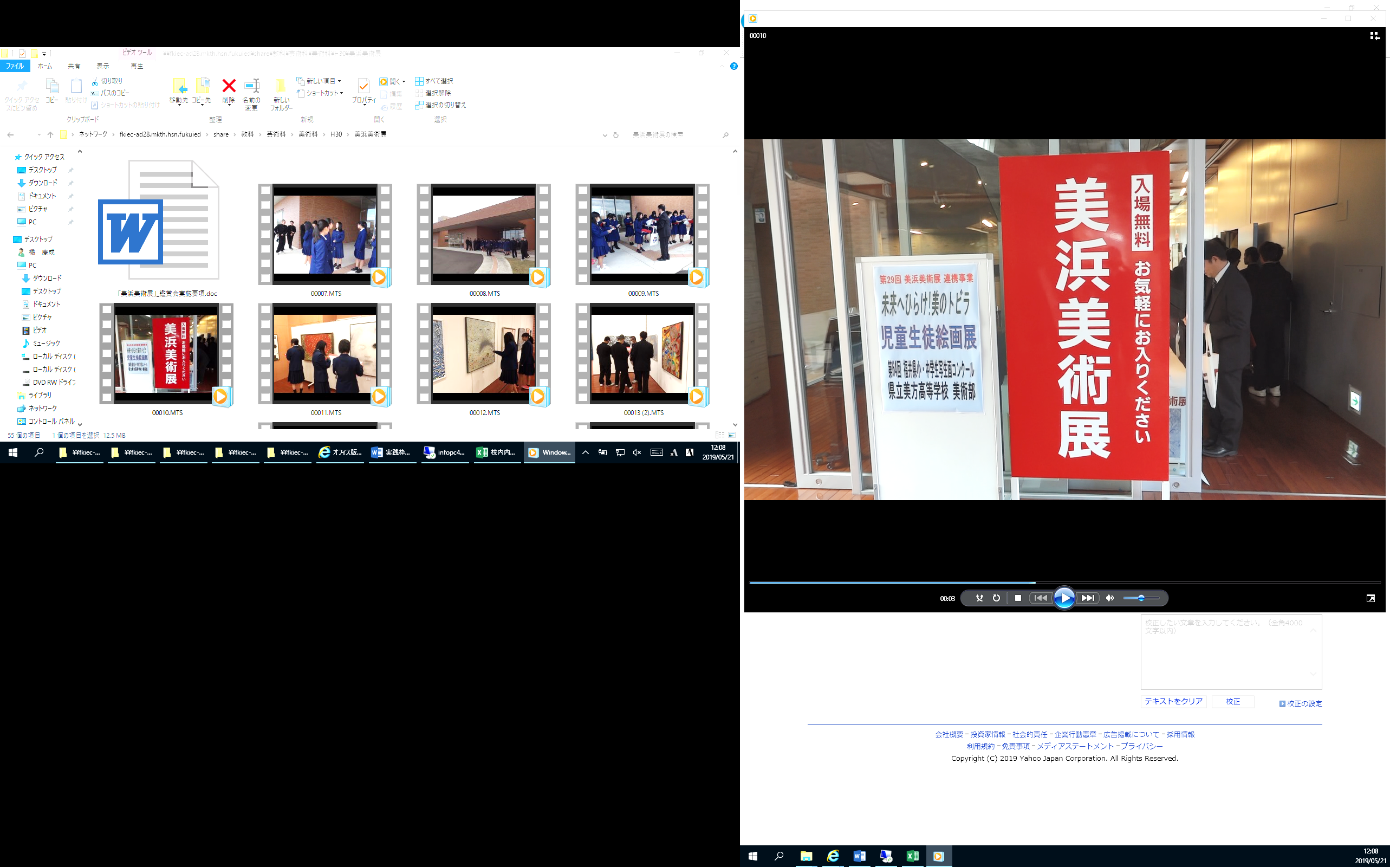